苔花如米小 
也学牡丹开
—四年级数学教研组计划分享
[Speaker Notes: 更多模板请关注：https://haosc.taobao.com]
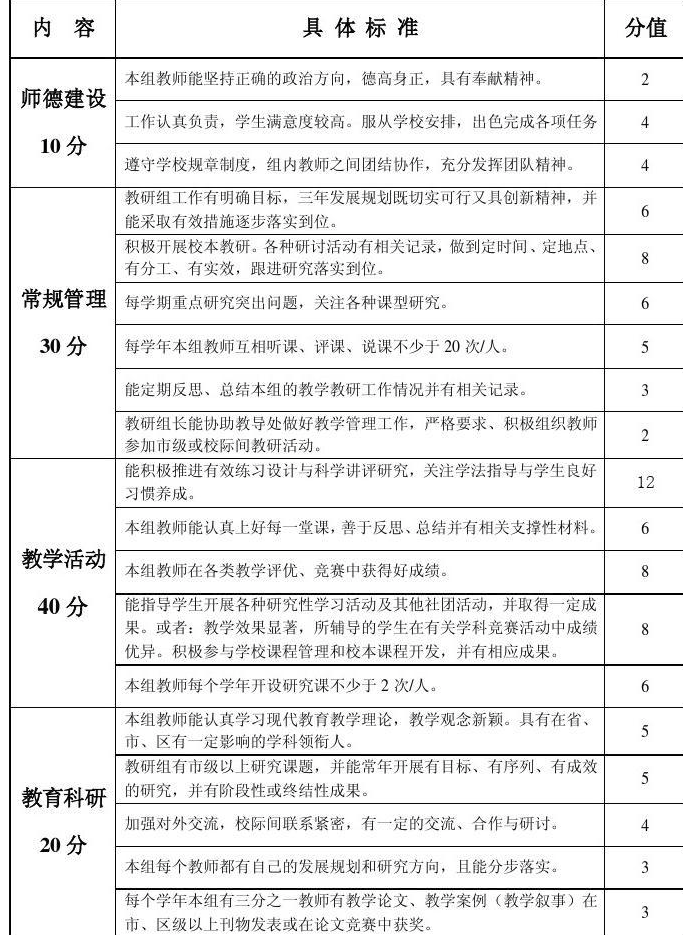 优秀的理念
新上加新
？
优秀的机制
优秀的教师
优秀的学生
优秀的课程
优秀的活动
1
我们的介绍
2
我们的现状
3
我们的目标
目录
4
Contents
我们的策略
一、我们的介绍
积极
合作
和谐
民主
苔
坚韧
奉献
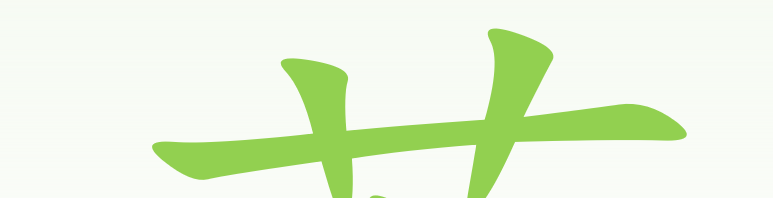 叶朝阳老师
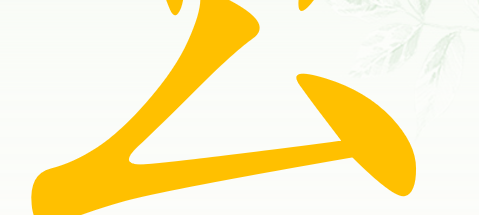 朱玥老师
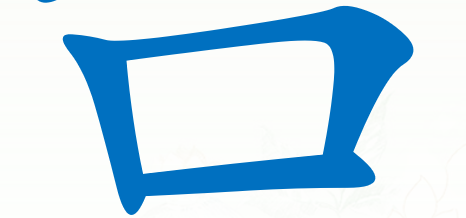 蒋宁老师
二、我们的现状
有提高
有经验
有技术
教材解读能力，教学水平的提高。
有教过四年级的经验。
希沃技术的学习。
三“有“
三“缺“
缺科研能力
备课：模仿痕迹重。
教学问题：
重心下移程度不够，
点对点交流多，
评价学生方式单一。
论文不够学术化。
缺专业素养
研究没有序列化。
小毛病：
讲重复的话；
讲啰嗦的话；
抢学生的话。
没有课题。
三“缺“
缺学生培养规划
资源收集能力
三、我们的目标
个人
锻炼基本功，全面提升自身素养。
教研组
抱团成长，互帮互助，为学校发展做贡献。
学生
多角度入手，促进学生全面发展。
四、我们的策略
学习
学习
实践
提升
交流内容：片段导读、案例分析、问题讨论……
读书
交流形式：PPT汇报、知识胶囊、QQ群聊……
教师发展
教材专业化解读
培训
教师发展
如何反思？
实践
如何上课？
如何备课？
教师发展
实践
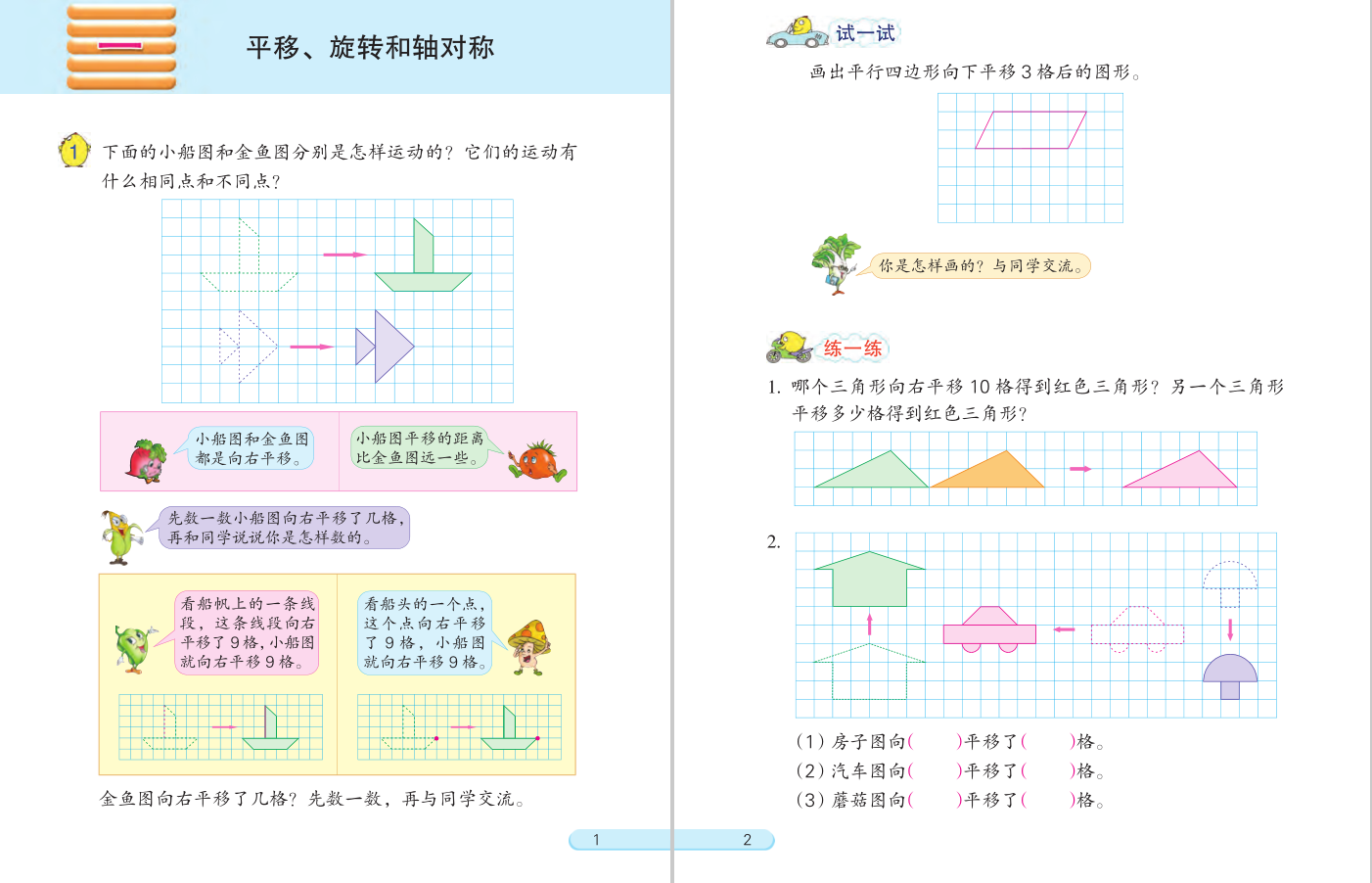 1.这节课的体系，学生基础是什么？
如何备课？
2.这节课的核心问题是什么？
3.如何围绕核心问题设置活动展开教学？
4.这节课学生学会的数学知识、思想方法是什么？
教师发展
如何反思？
实践
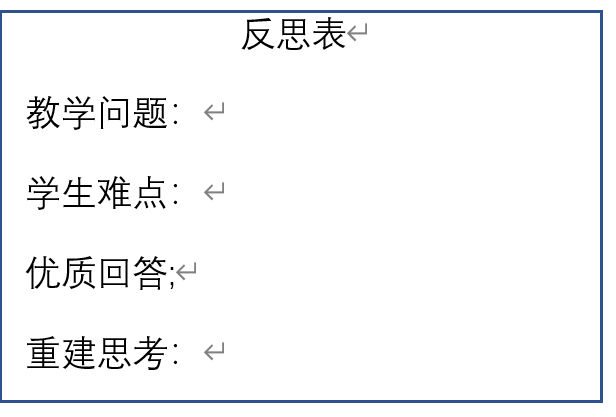 设计
如何上课？
反思
实践
每课一议
每课二议
教师发展
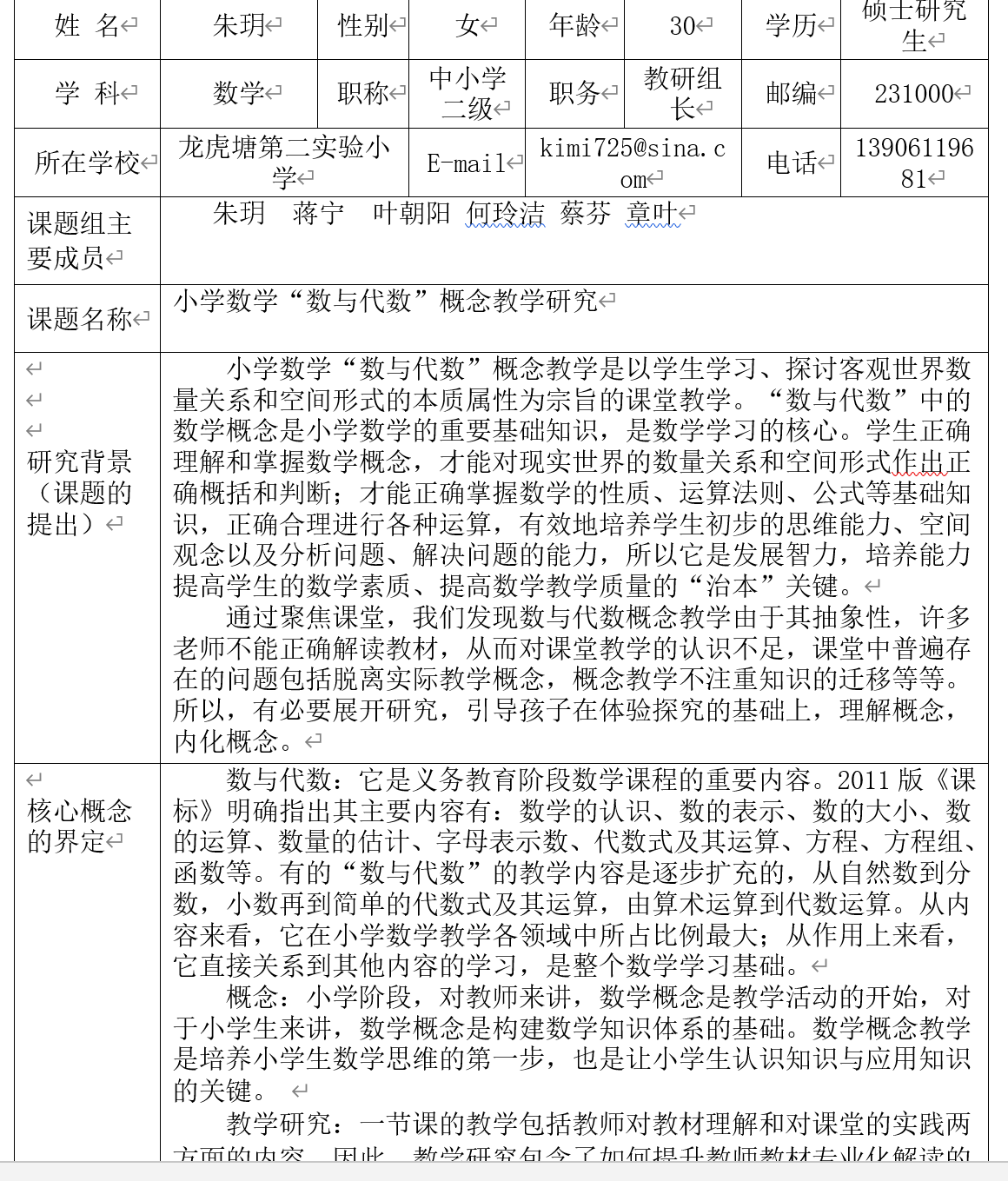 提升
常规
常规
练习
活动
学生成长
练习
学生成长
03
02
01
精心准备课堂练习、课后练习。
周末练习分层安排。
口算练习形式多样化。
能级过关
活动
学生成长
综合实践活动
小数报活动
午间微课程
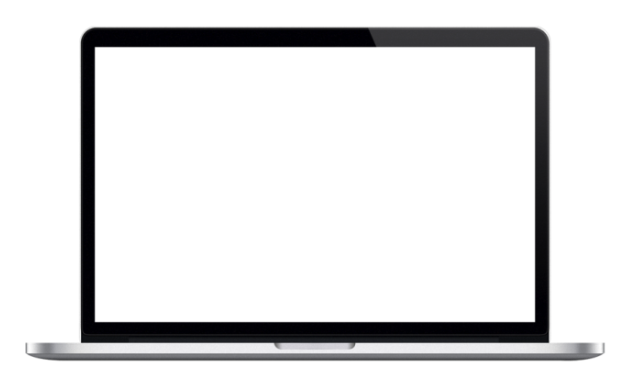 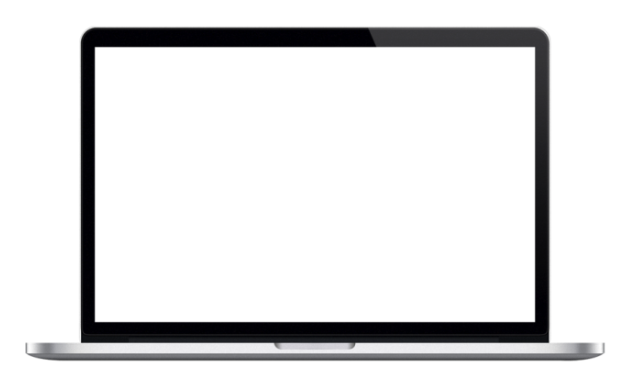 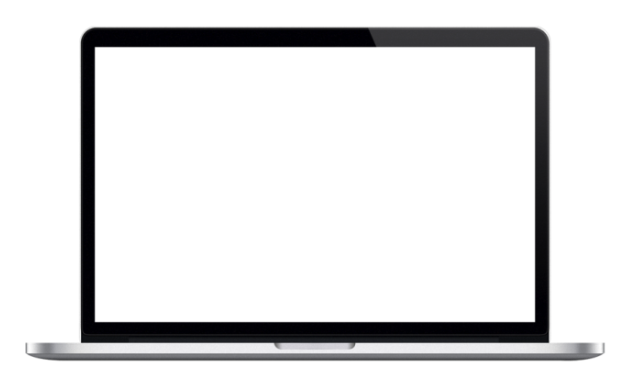 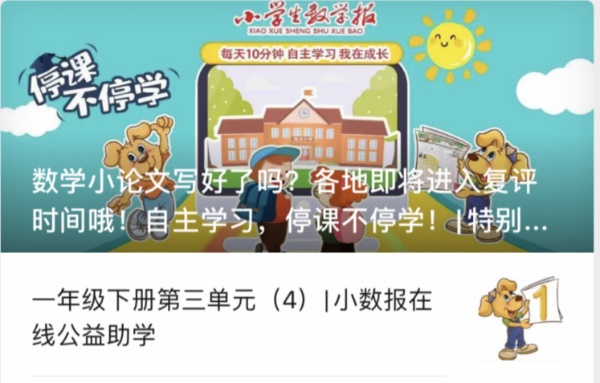 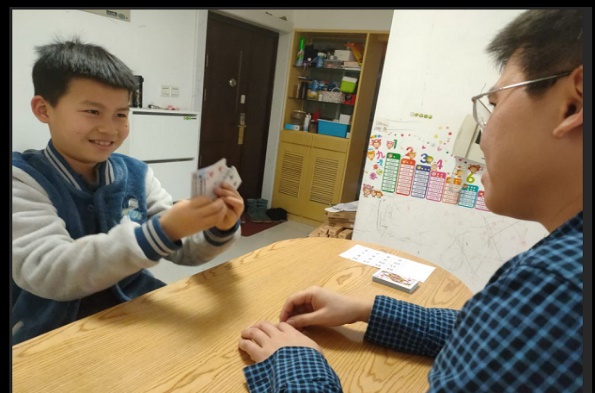 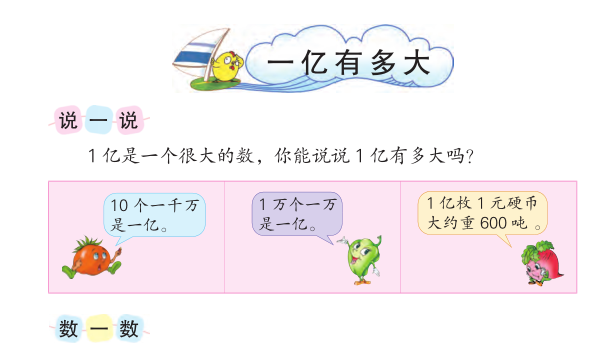 四数教研组具体研究计划
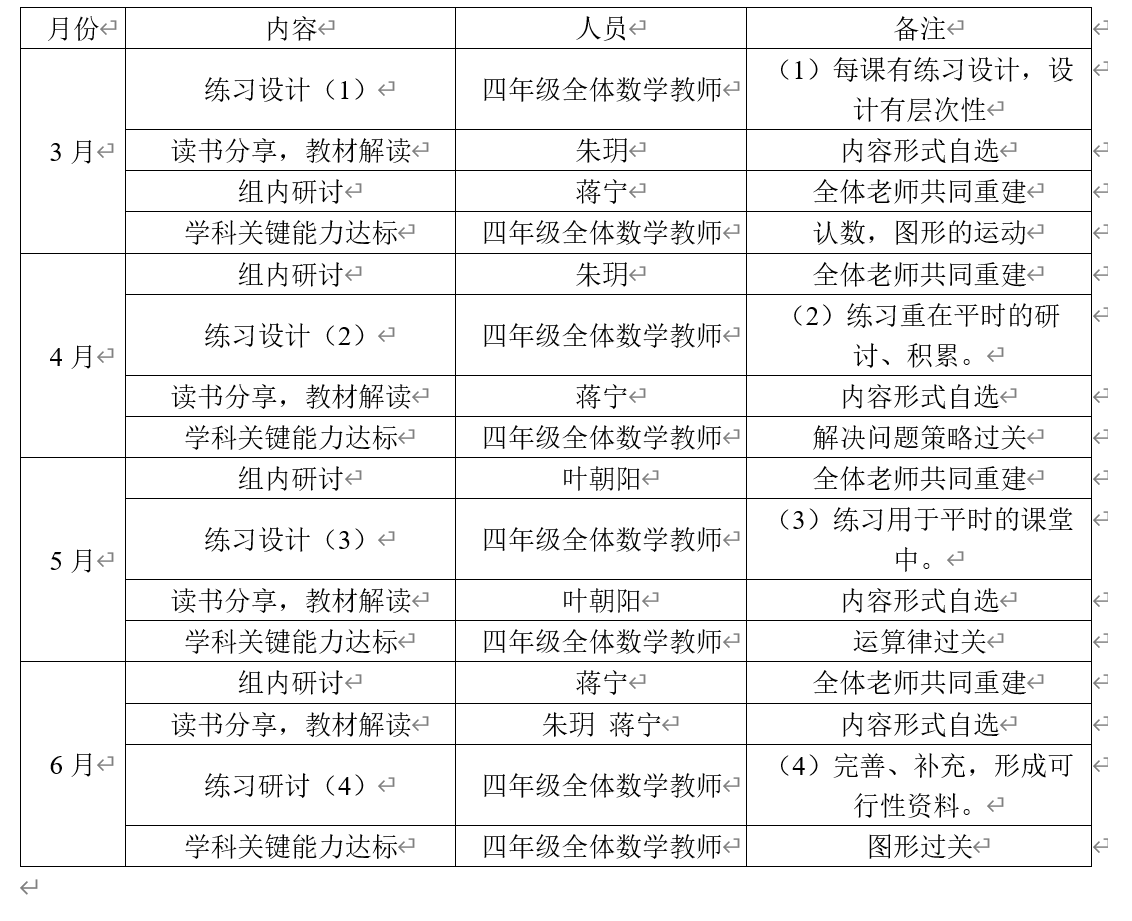 苔花如米小 
也学牡丹开